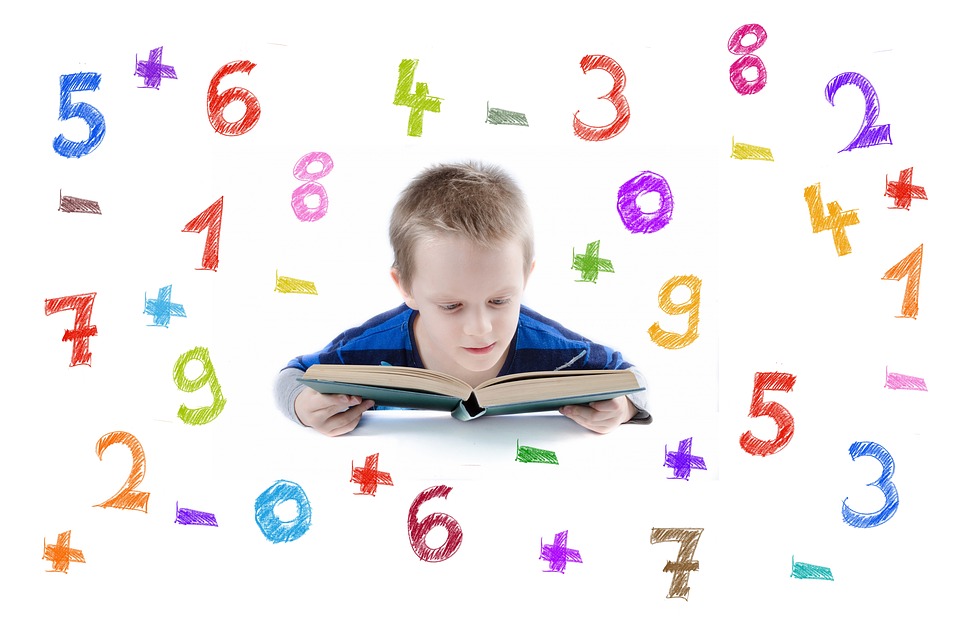 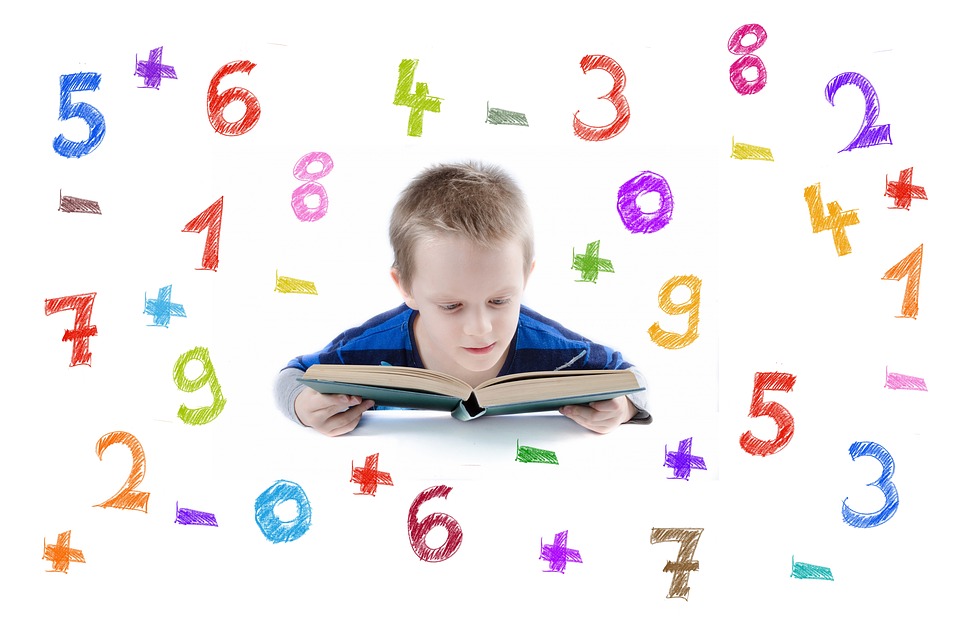 人教版小学数学一年级上册
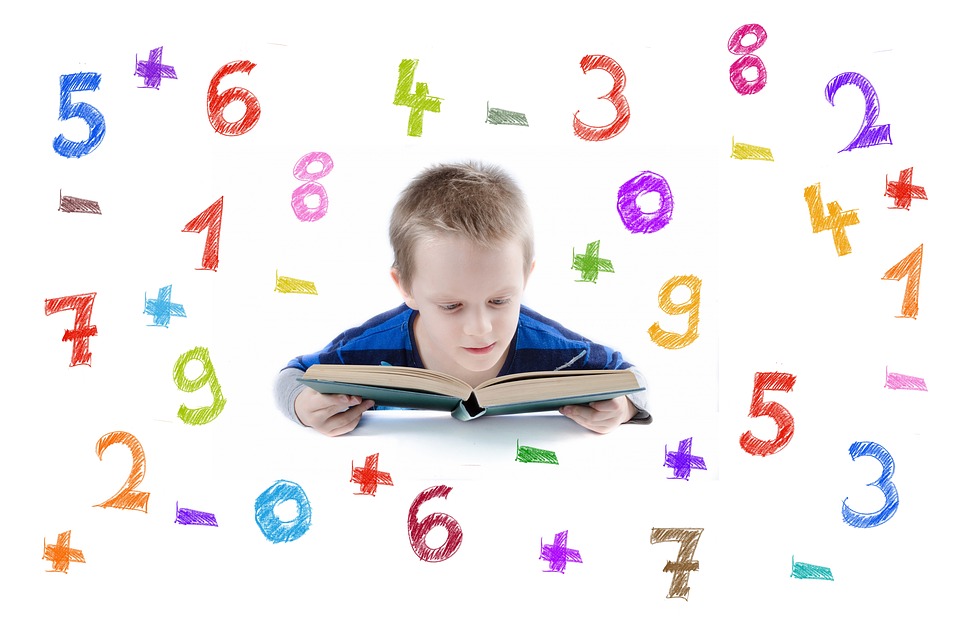 5. 4    连加  连减
MENTAL HEALTH COUNSELING PPT
第五单元  6～10的认识和加减法
讲解人：PPT818  时间：20XX
5 + 1 =
6 + 3 =
3 + 6 =
3 + 2 =
1 + 2 =
9  -  3 =
7 + 3 =
10 -  5 =
7 -  5 =
8 - 4 =
9 -  2 =
5 + 2 =
复习导入
6
9
9
3
5
6
5
2
10
7
7
4
新知导入
加菲猫很喜欢吃鱼，小艾第一次喂了加菲猫3条鱼，第二次喂了2条鱼，但是加菲猫还是想吃鱼，于是，小艾又喂了3条鱼。那么，加菲猫一共吃了几条鱼？
今天，就让我们来学习探讨吧！
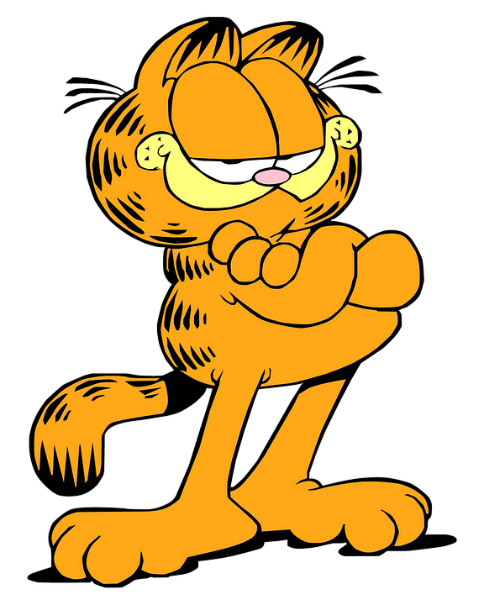 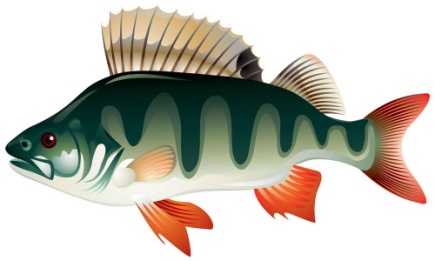 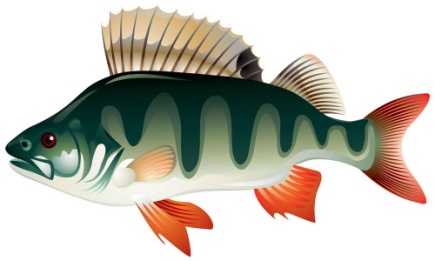 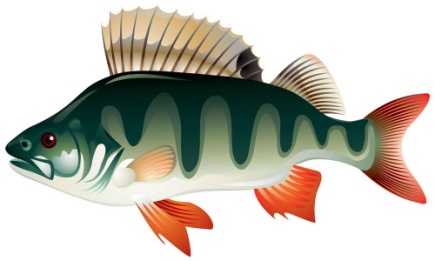 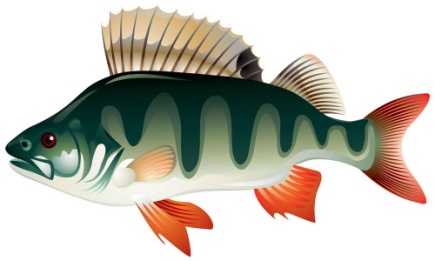 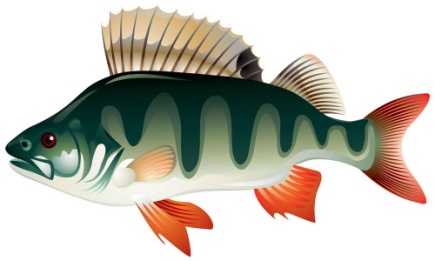 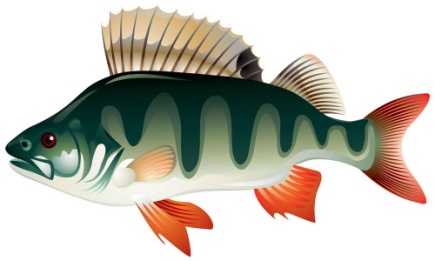 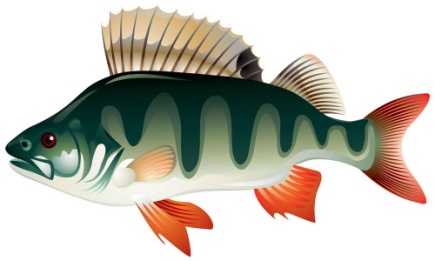 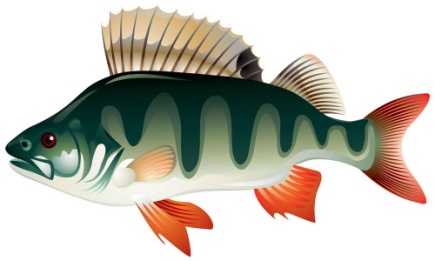 新知探究
你看到了什么？能提出一个问题吗？
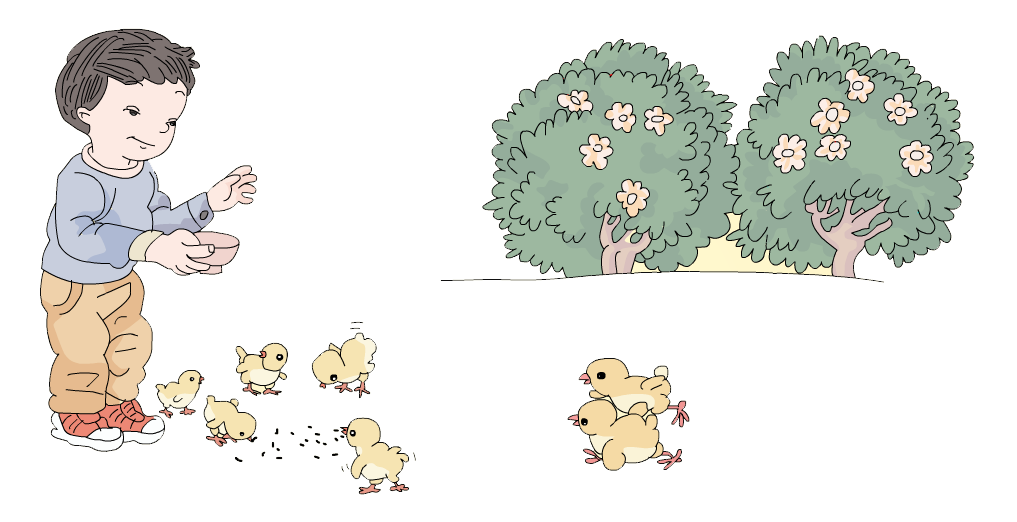 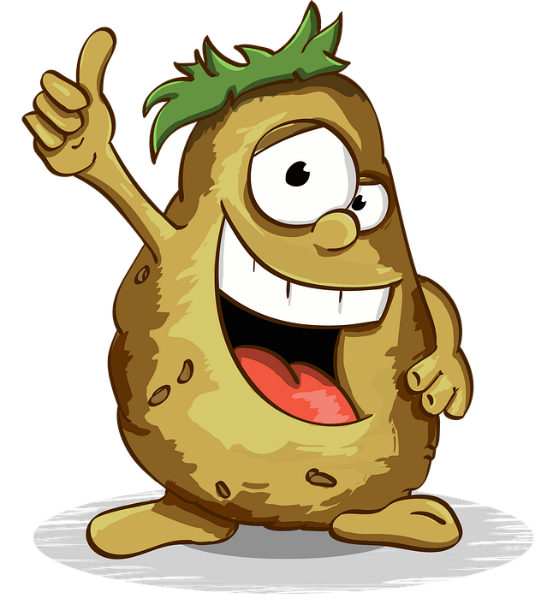 一共有几只小鸡？
5＋2=7（只）
新知探究
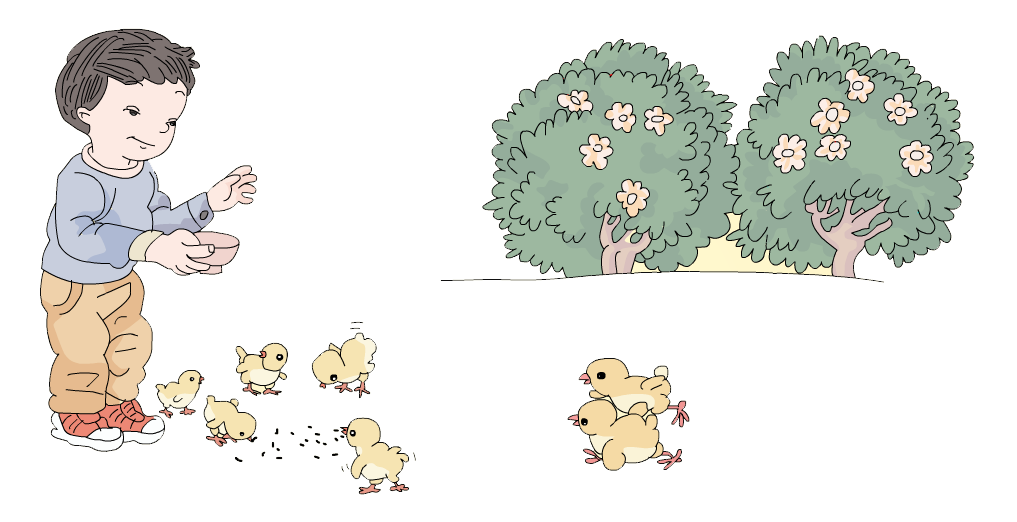 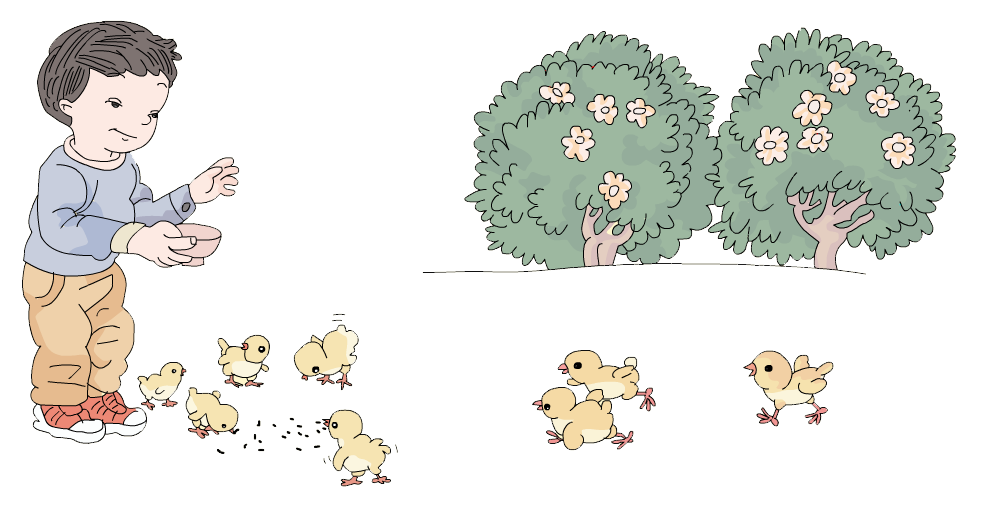 现在一共有多少只呢？
5＋2＋1
你会计算这个算式吗？
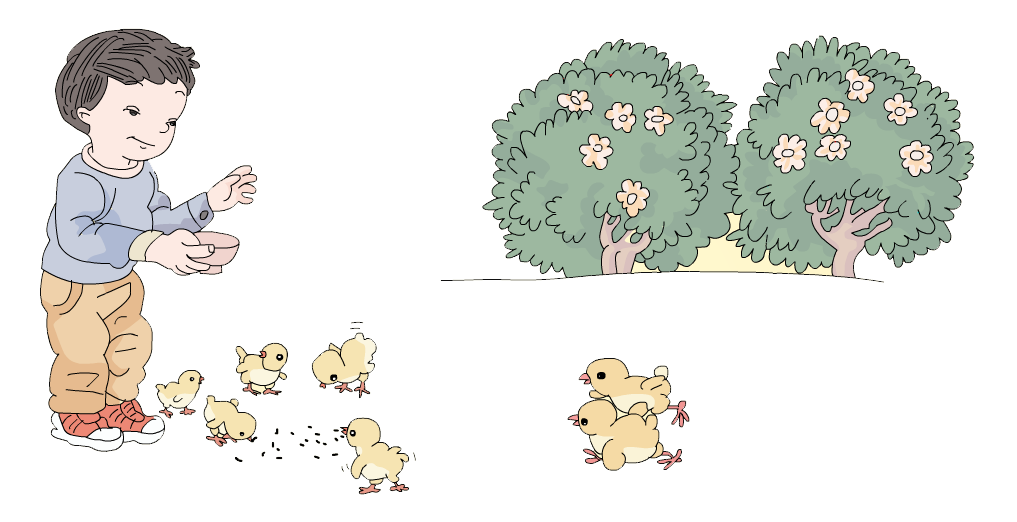 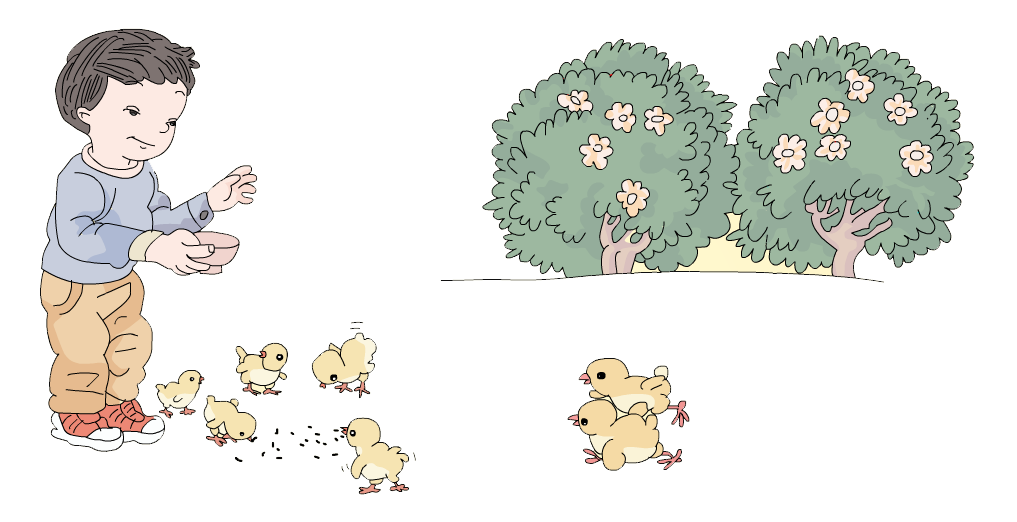 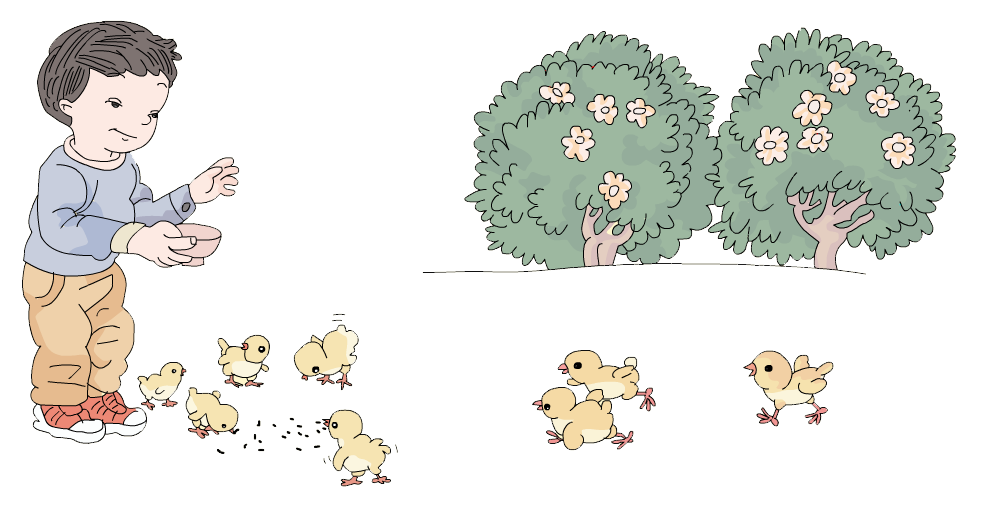 新知探究
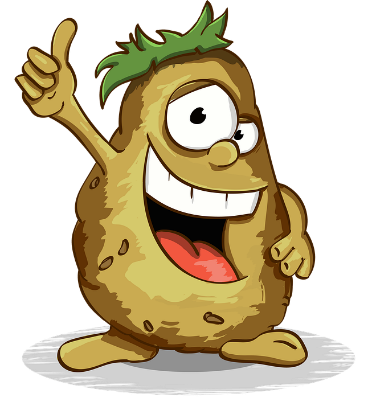 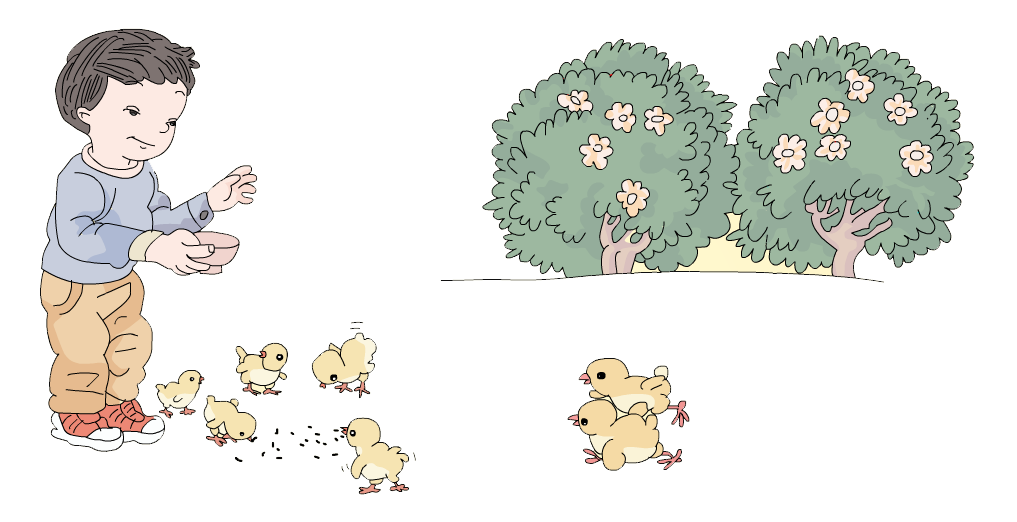 5＋2＋1＝
8
7
新知探究
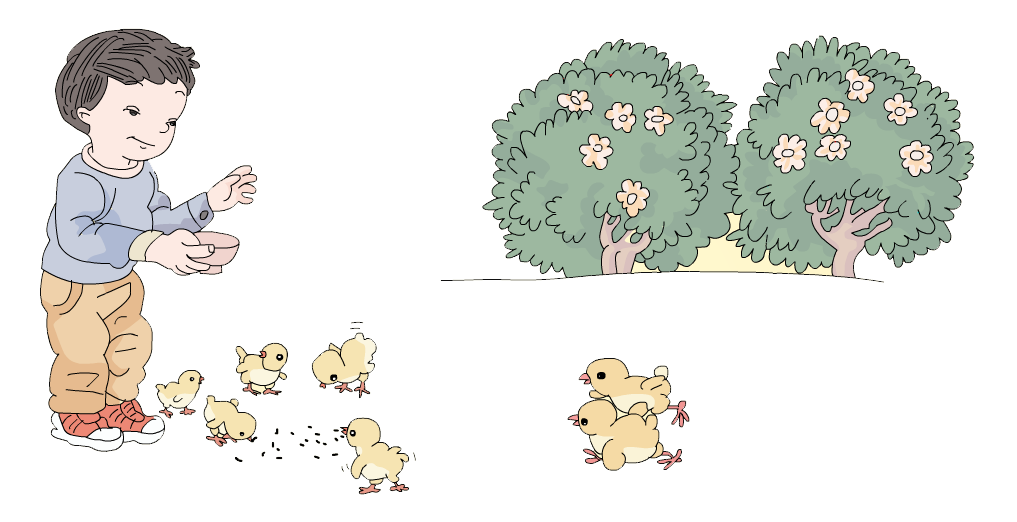 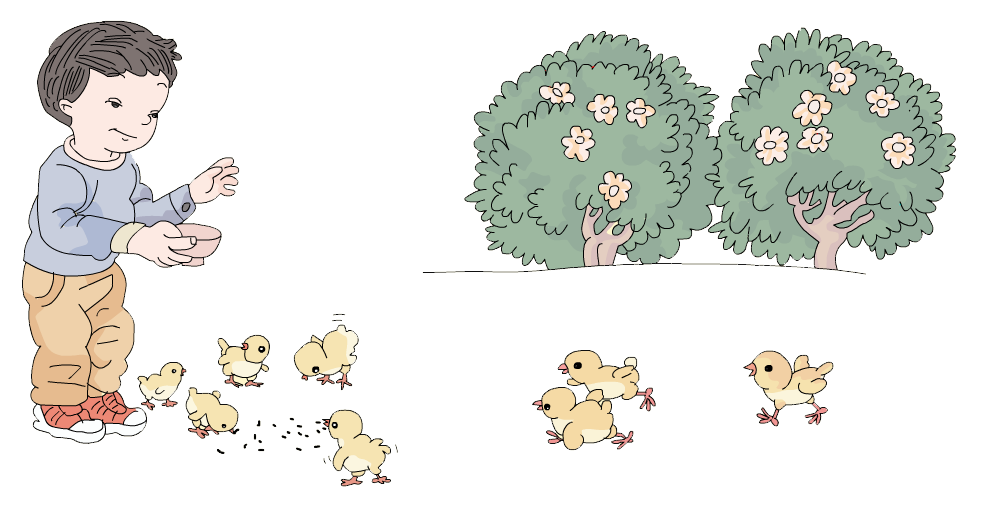 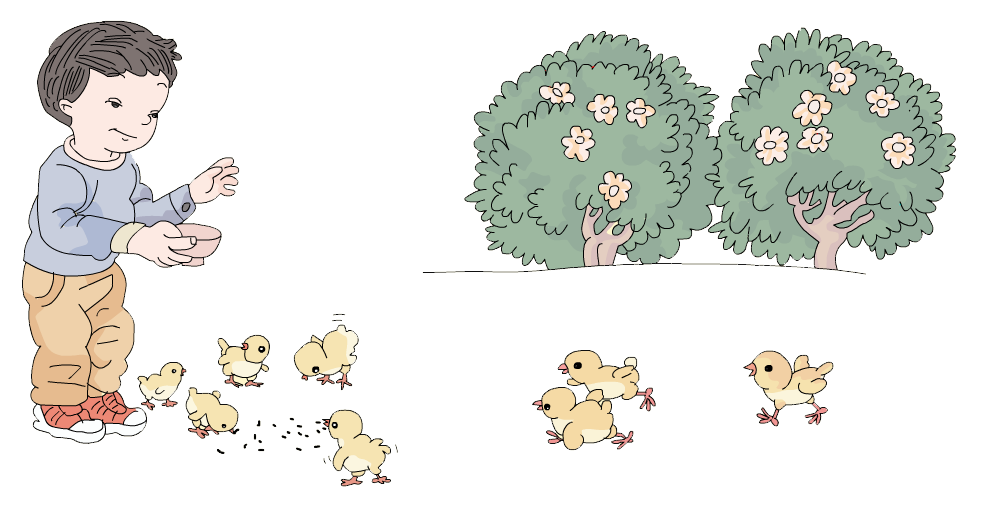 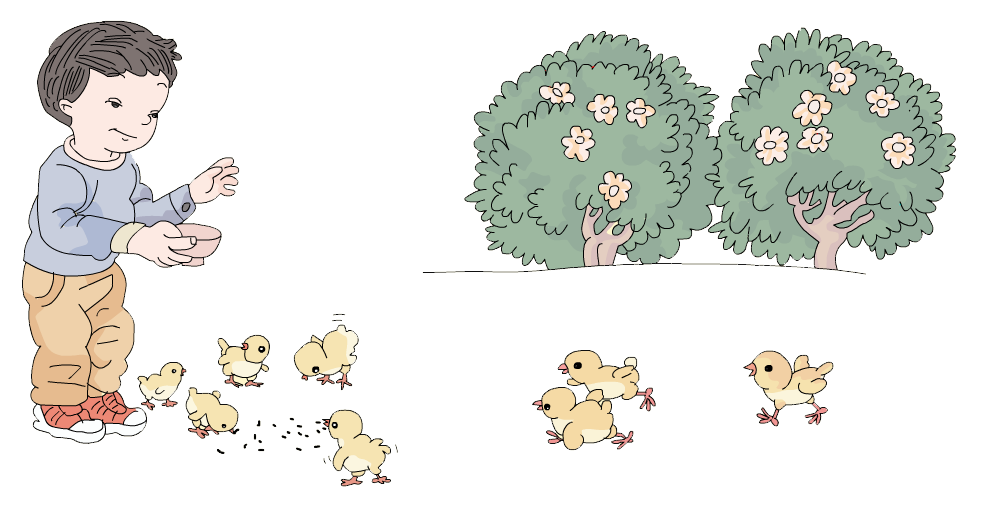 现在一共有多少只呢？
6＋2＋2
归纳总结
连加并不复杂，只是在以前学过的加法的基础上，再次进行加法运算
1.先进行前面两个数的加法，得出一个和。
2.将上一步骤中的和，再次加上加法算式中最后的数字，得出的结果就是最终的结果。
新知探究
1+5+2=
8
9
2+4+3=
10
1+6+3=
新知探究
你又看到了什么？还能提出一个问题吗？
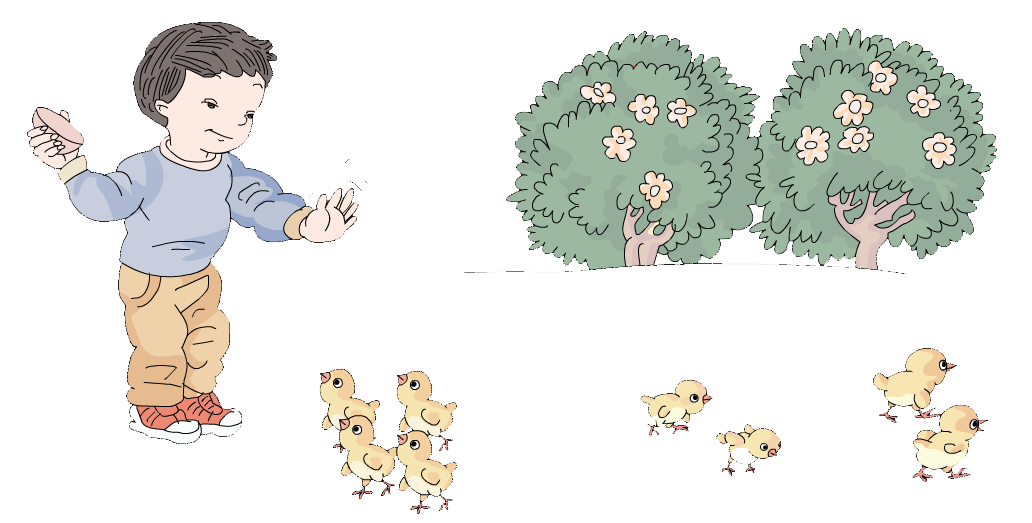 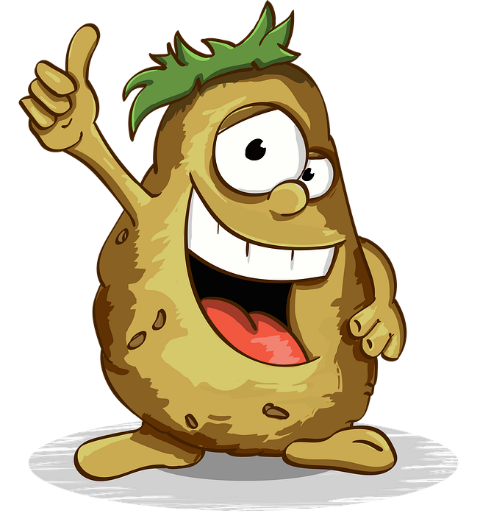 8－2－2
还剩几只小鸡？
你会计算这个算式吗？
新知探究
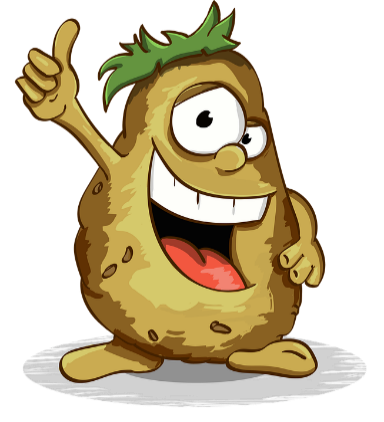 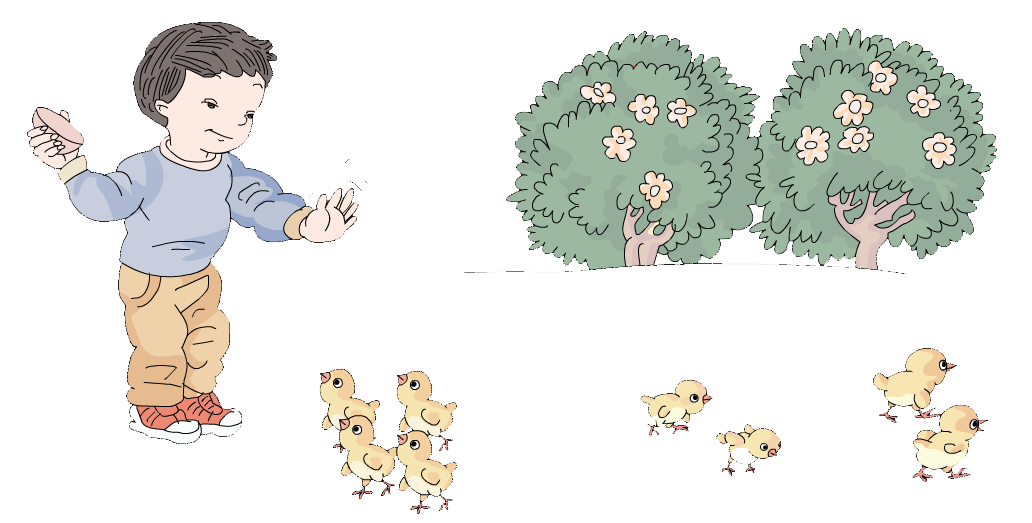 4
8－2－2＝
6
新知探究
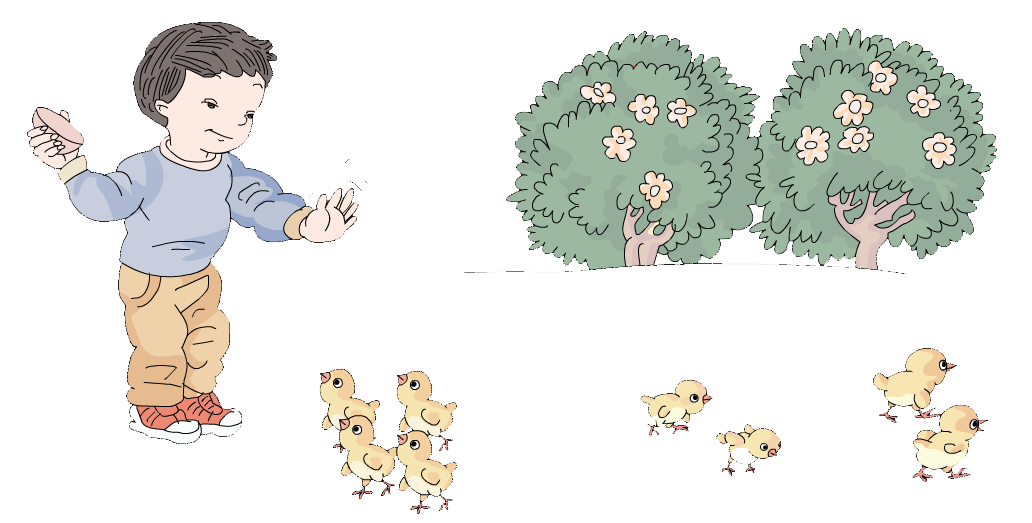 你又看到了什么？
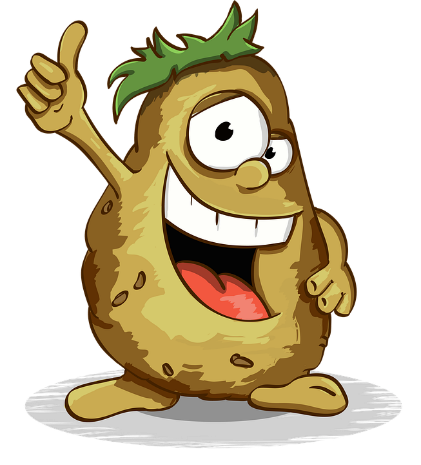 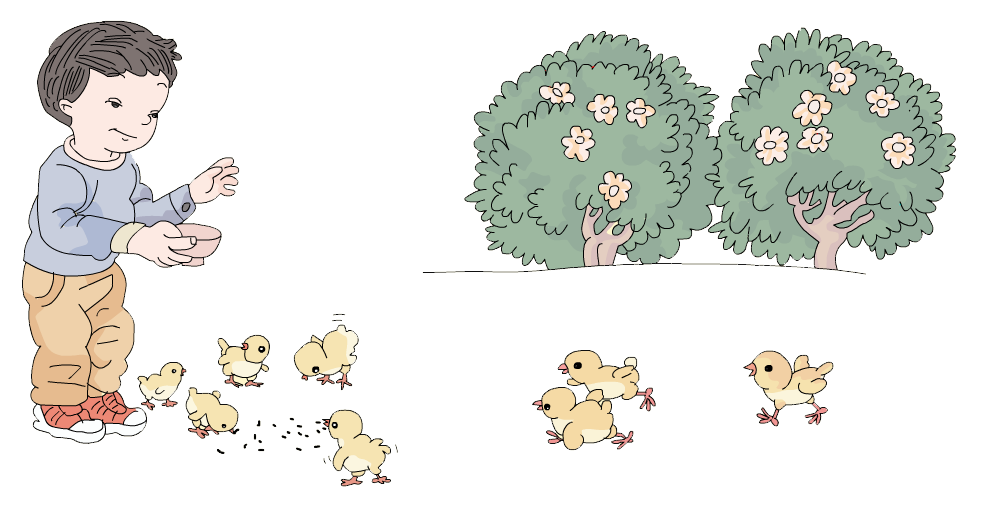 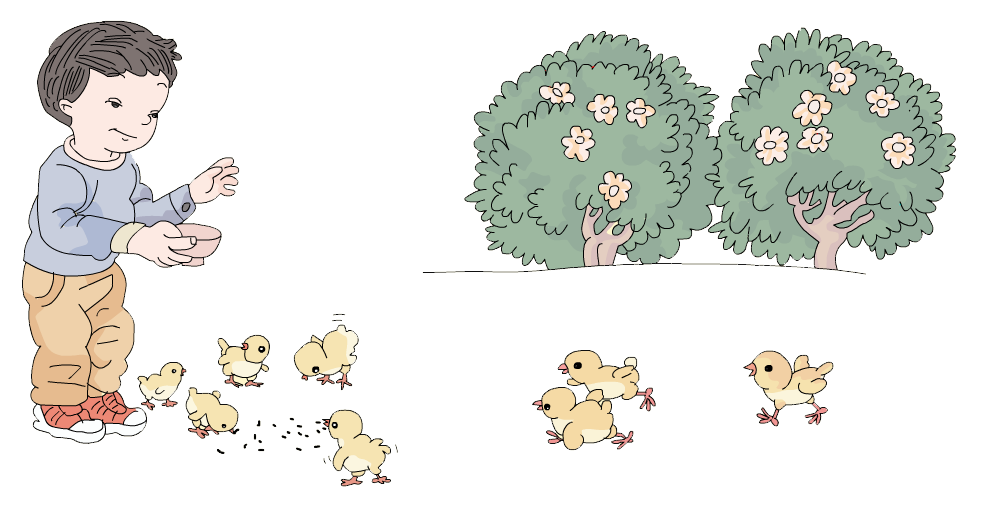 还剩几只小鸡？
10－2－3
归纳总结
减法并不复杂，连续减法有两种计算方法
1.两个减数相加，得出一个和；用被减数减去和就是最后的结果；
2.或者用被减数减去第一个减数，得出的差作为被减数，再次减去最后的减数，得出的数就是最后的结果。
课堂练习
想一想，摆一摆，填一填。
6
10 – 3 – 1 =
1 + 2+7 =
10
1
2+7 + 1 =
10 – 4 –5 =
10
课堂练习
圈出能组成10的三个数。
2   6   1   9
4   3   7   2 
5   4   8   1
巩固练习
1+5+3 =
1+3+6 =
4+1+2 =
5+4+1 =
2+5+1=
10-1 -1 =
9- 2 - 2 =
10-3- 2 =
8 - 4 - 3=
9 - 3- 4 =
8
9
5
10
5
7
10
1
8
2
巩固练习
（教材P65 做一做）
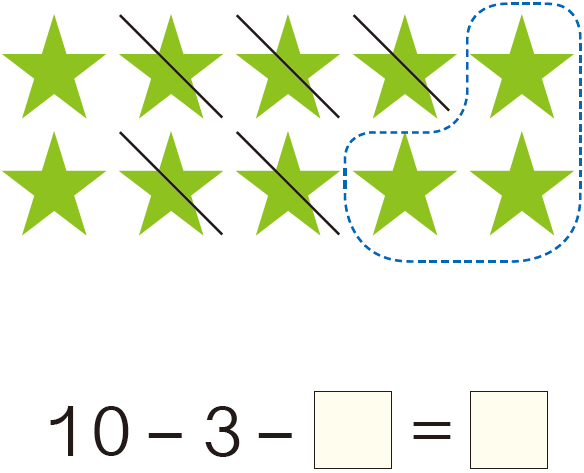 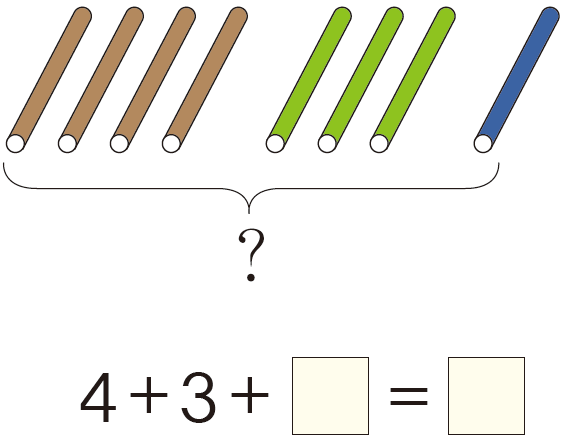 5
2
1
8
3
7
+              =
5
5
1
9
提高练习
10
8
2
-
10
=
6
4
4
10
6
提高练习
10
6
1
4
3
2
5
1
6
课堂活动
拔萝卜游戏
1.拔一个萝卜需要一个人
2.老师出示萝卜的数量，要求同学们用最少的人拔出萝卜
3.老师在上次萝卜的数量上，再次增加萝卜数量，让学生思考需要加上或者减去多少人
3   ＋             ＋              =
课后练习
（教材P66 第2题）
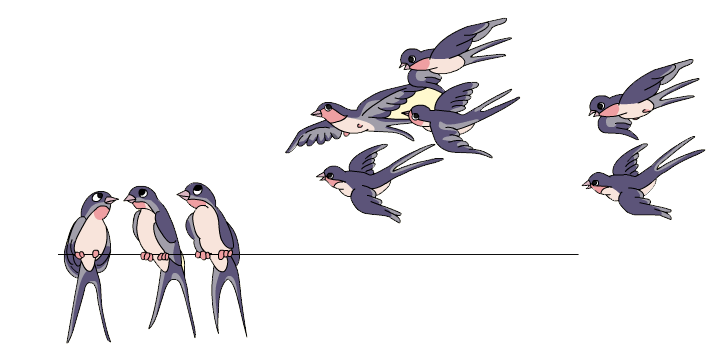 1.
4
2
9
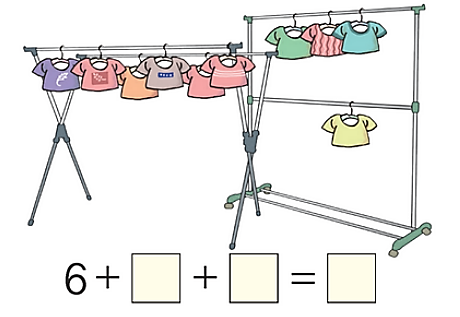 6  ＋              ＋             =
课后练习
（教材P66 第2题）
1.
3
1
10
8  －              －             =
课后练习
（教材P66 第4题）
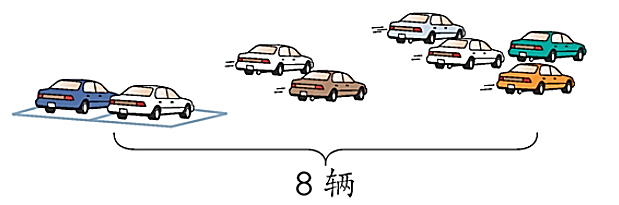 2.
4
2
2
10  －             －             =
课后练习
（教材P66 第4题）
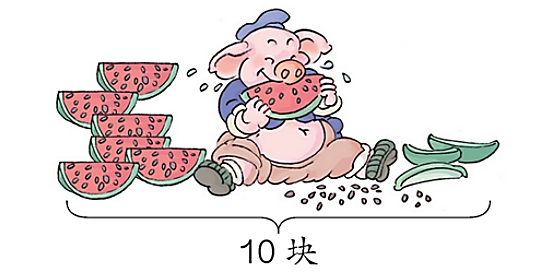 2.
3
1
6
课后练习
注意身边关于连加或者连减的实际运用情况
比如，第一天吃2个苹果，第二天吃2个苹果，第三天吃2个苹果，一共吃了多少个苹果？
同学们，你们回去想想，还有哪些情景呢？
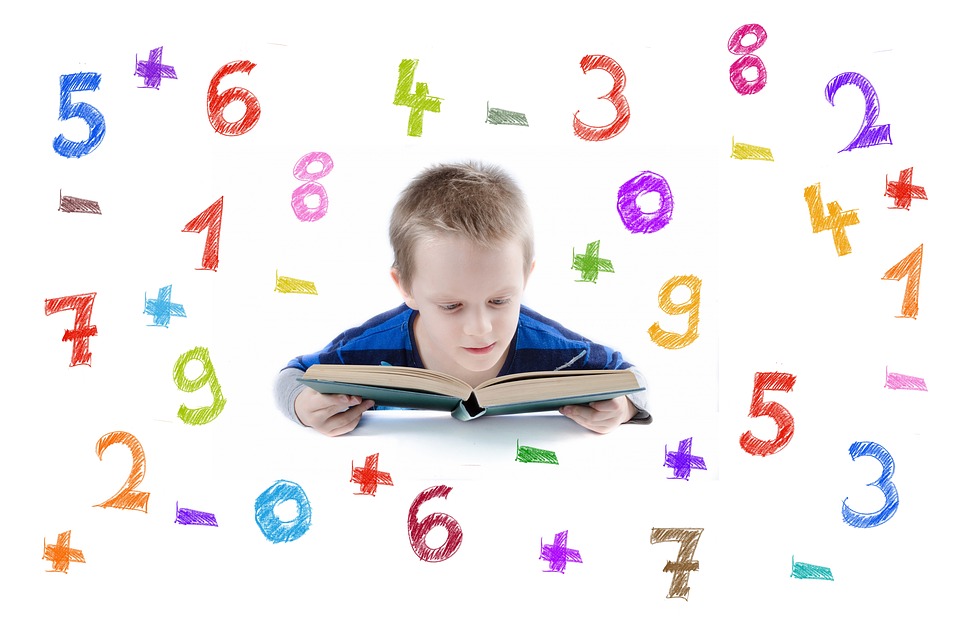 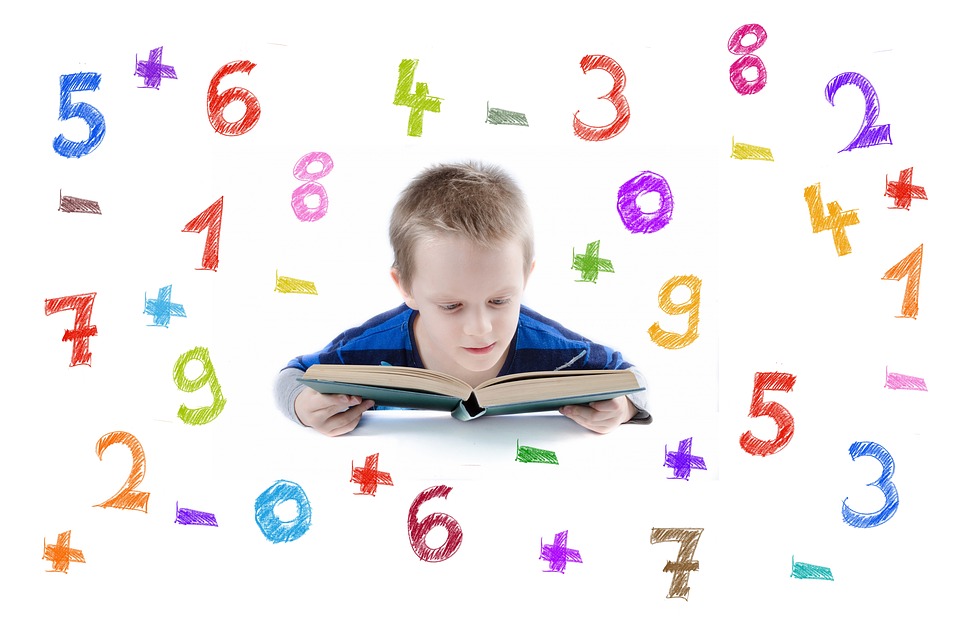 人教版小学数学一年级上册
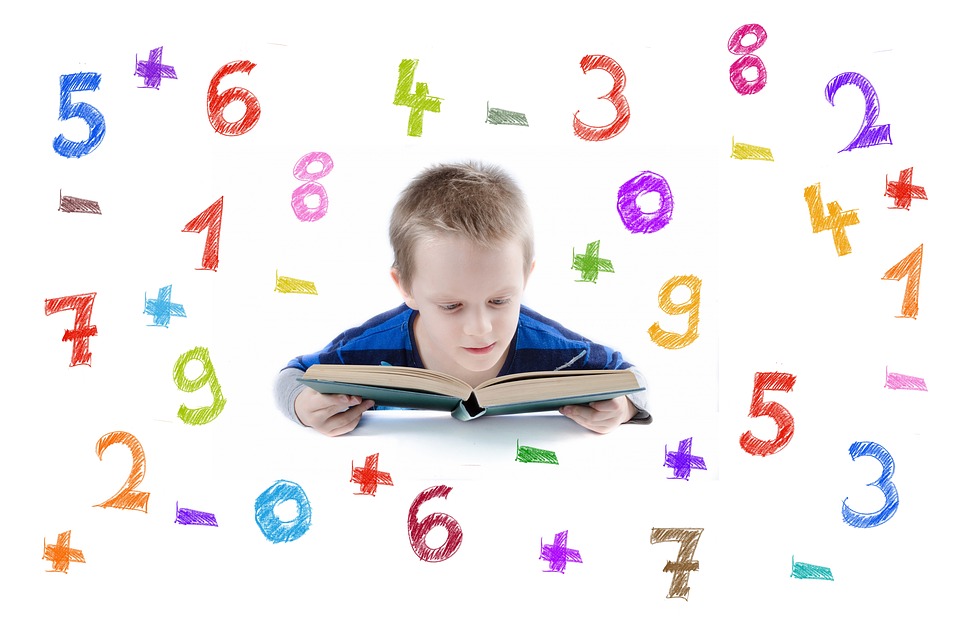 感谢你的聆听
MENTAL HEALTH COUNSELING PPT
第五单元  6～10的认识和加减法
讲解人：PPT818  时间：20XX